Sähkömagneettinen säteily
Sähkömagneettinen säteily
Ennakkotietoa
Gammasäteily, röntgensäteily, UV, näkyvä valo, mikroaallot, infrapuna, radioaallot
Ei vaadi väliainetta
Lyhyempi aallonpituus tarkoittaa suurempaa energiaa
Kaikki kappaleet lähettävät sähkömagneettista säteilyä
Syntyy elektronien viritystilojen purkautuessa
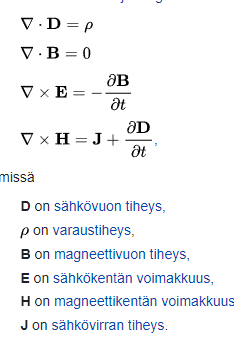 Maxwellin yhtälöt
Kokoavat yhteen kaiken klassisen sähkömagnetismin
Ennusti smg. Säteilyn olemassaolon
Säteily
Kiihtyvässä liikkeessä oleva varattu hiukkanen lähettää sähkömagneettista säteilyä
Tilanteita?
Pyörrevirrat
Varattu hiukkanen sähkökentässä
Hiukkaskiihdytin / varattu hiukkanen magneettikentässä
Lämpöliike (suunnan muutokset)
Musta kappale
Kun kappaletta kuumentaa se alkaa hehkumaan punaisena
Kuumennettaessa lisää sen väri muuttuu keltaisen kautta valkoiseksi ja edelleen siniseksi
Tämä ei riipu juurikaan kappaleen materiaalista tai sen väristä
Tätä säteilyä kutsutaan mustan kappaleen säteilyksi
Ideaalinen musta kappale absorboi kaiken siihen tulevan säteilyn
Aurinko on esimerkki mustasta kappalesta
Stefan-Boltzamanin yhtälö
Wienin siirtymälaki
Sähkömagneettinen aaltoliike
Sähkömagneettisen säteilyn lajeja
spektri
Tehtäviä
13-3, 13-7, 13-8, 13-10, 13-12